Year 2– Statistics
Session 2  - drawing a tally
How are these two tables different?
Each table shows the different flavour sweets in a pack.
Table 1
Table 2
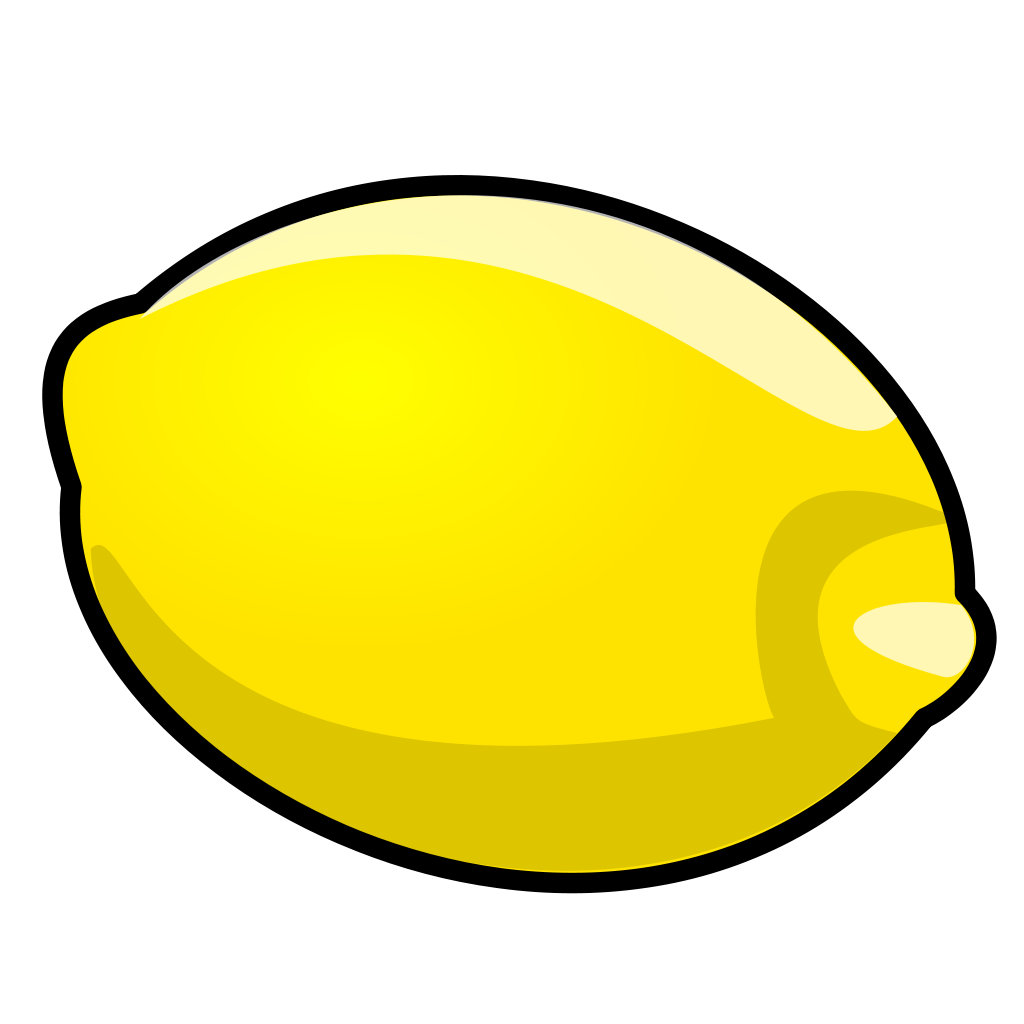 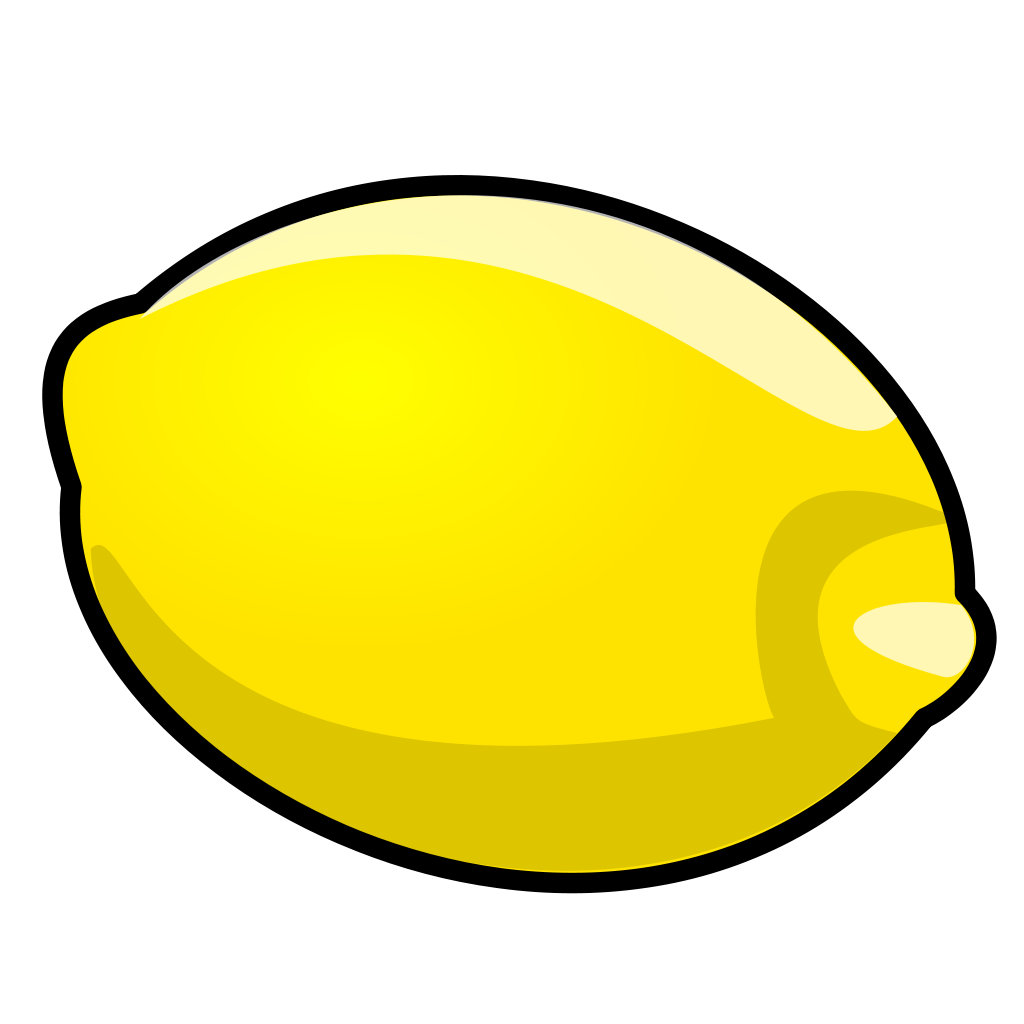 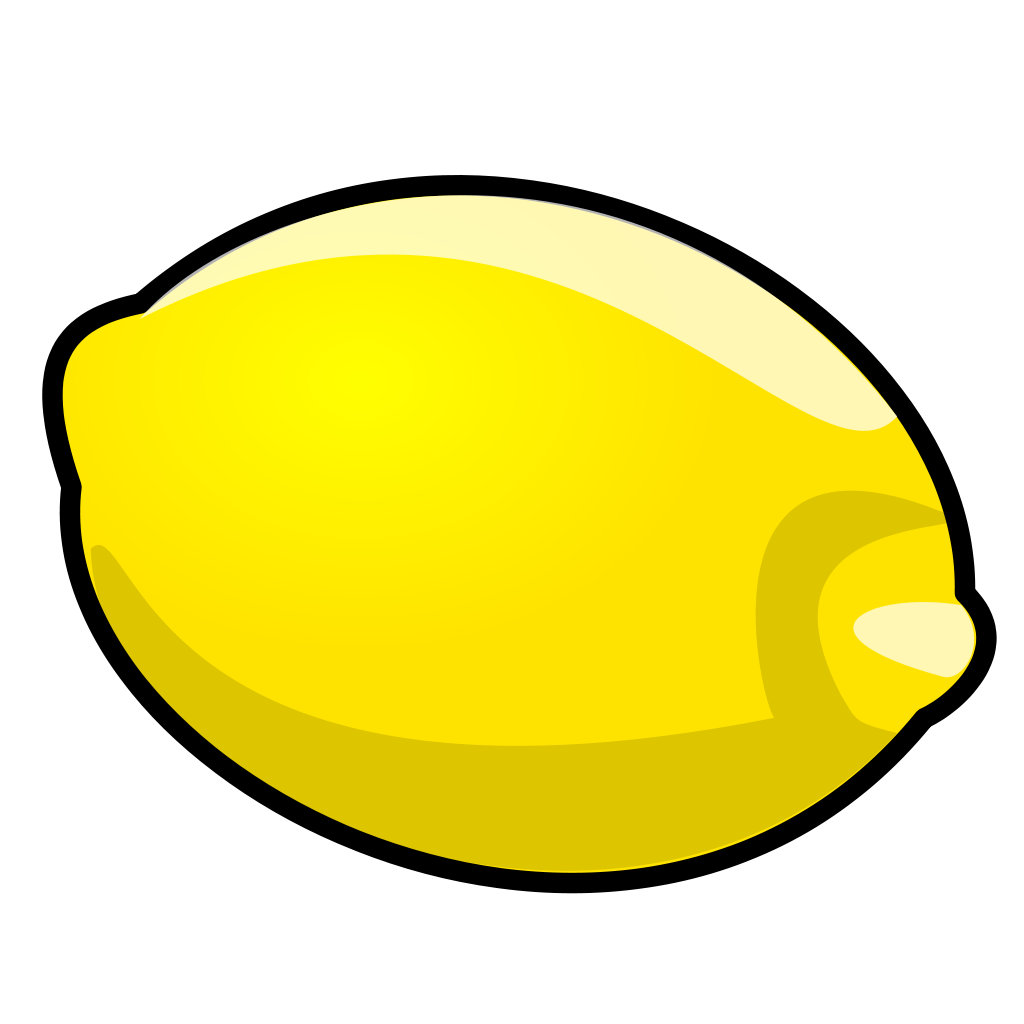 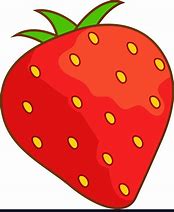 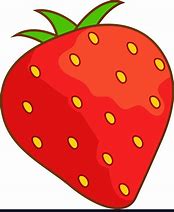 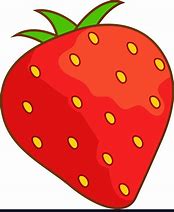 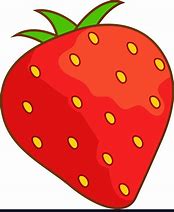 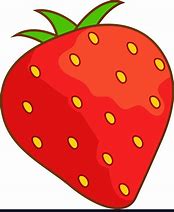 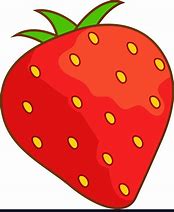 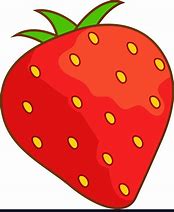 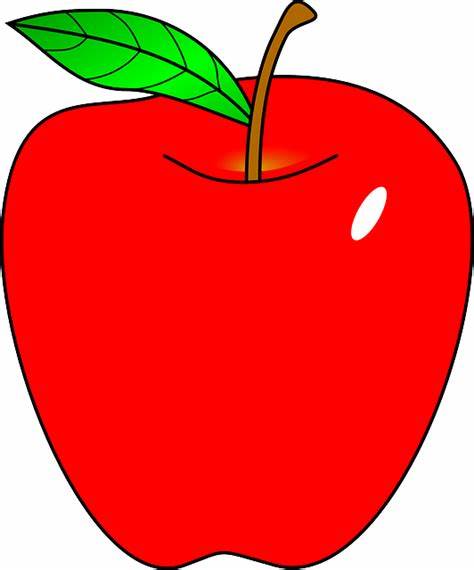 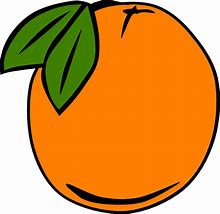 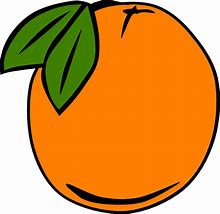 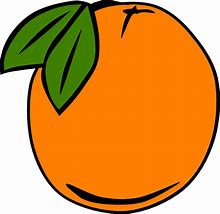 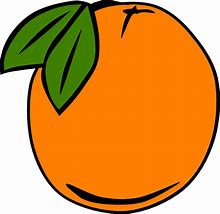 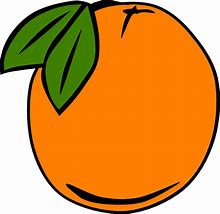 This table uses pictures to help show us how many there are of each flavour.
This table uses lines to show us how many there are of each flavour. We call this a tally.
What is a tally?
A tally is a quick and easy way of keeping track when we are trying to count a number of objects, pictures or items.
We use a line to represent 1
This is one – 1
Number
Digit
Tally
One
1
Two
2
Three
3
Four
4
When we are using a tally to help us count every time we make a group of five we do this.
Four
Five
We use the fifth line to cross through the group to make it into a group of 5 and easier to count at the end.
Number
Digit
Tally
5
Five
Six
6
Seven
7
Eight
8
Nine
9
10
Ten
What number does this tally represent?
Remember each line counts as 1.
We draw a diagonal line across to show a group of 5
3
one
two
three
What number does this tally represent?
Remember each line counts as 1.
We draw a diagonal line across to show a group of 5
7
five
six
seven
What number does this tally represent?
Remember each line counts as 1.
We draw a diagonal line across to show a group of 5
10
ten
five
What number does this tally represent?
Remember each line counts as 1.
We draw a diagonal line across to show a group of 5
12
11
12
10
5
What number does this tally represent?
Remember each line counts as 1.
We draw a diagonal line across to show a group of 5
17
18
16
19
15
10
5
19